Part Time Faculty Survey
We want to hear from you!
ASCCC Part Time Faculty Survey
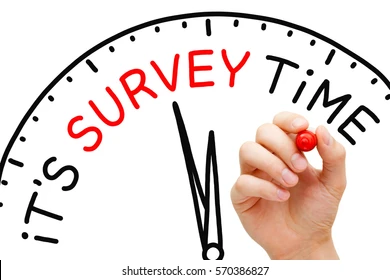 2
Part Time Faculty Equity in CCCs
19.01 S21 Resolution to Create Paper on Part Time Faculty Equity
“Resolved, That the Academic Senate for California Community Colleges develop a new paper addressing part-time faculty equity, rights, and roles in governance”
Paper Assigned to the Part Time Faculty Committee 
Committee identified need for Part Time Faculty Survey to hear from you. 
Goal is to use the data gathered from this survey to inform the paper and its recommendations
3
Survey Areas
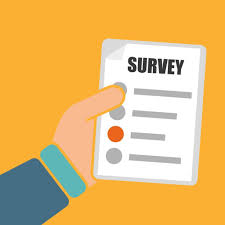 Demographic Questions 
Professional Development and Learning 
Academic Senate and the 10+1
Collective Bargaining and Assignments 
Inclusion and Equity 


Yes, there are alot of questions but we had a lot we wanted to know.
4
Multiple Campuses
Since we know that part time faculty in the community college system may work at multiple campuses. Faculty have the option to take parts of the survey more than once to capture their full experiences.
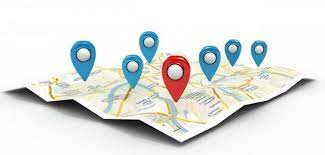 5
Our Asks
Share the link with fellow adjunct faculty. Encourage them to complete.
Take the survey yourself. Multiple times if you wish to share different experiences.
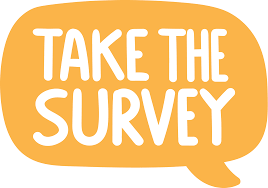 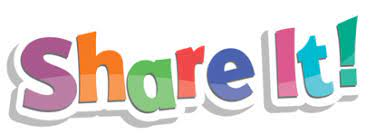 6
Where to Access the Survey
(the link for the survey can be posted at the lobby of the zoom events during presentation) (Mussie)
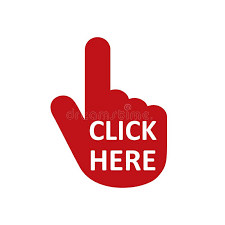 7
10 Minute Break
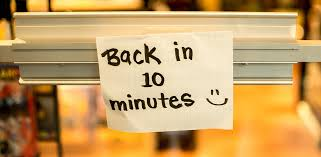 8